Hashing
Spring 2015
CS202 - Fundamental Structures of Computer Science II
1
Hashing
Using balanced search trees (2-3, 2-3-4, red-black, and AVL trees), we implement table operations in O (logN) time 
retrieval, insertion, and deletion

Can we find a data structure so that we can perform these table operations even faster (e.g., in O(1) time)?
Hash Tables
Spring 2015
CS202 - Fundamental Structures of Computer Science II
2
Hash Tables
In hash tables, we have 

An array (index ranges 0 … n – 1) and
Each array location is called a bucket

An address calculator (hash function), which maps a search key into an array index between 0 … n – 1
Spring 2015
CS202 - Fundamental Structures of Computer Science II
3
Hash Function -- Address Calculator
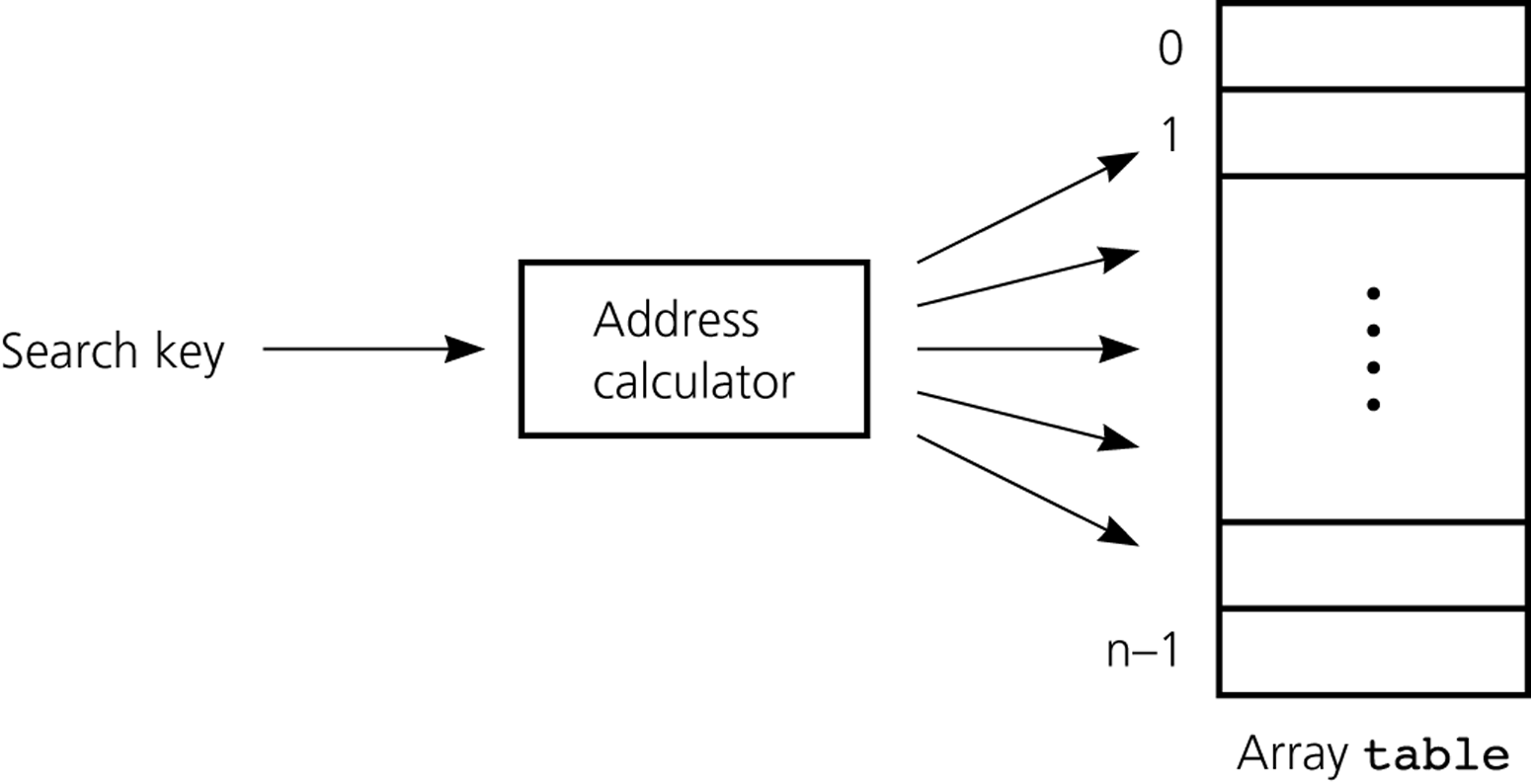 Hash Function
Hash Table
Spring 2015
CS202 - Fundamental Structures of Computer Science II
4
Hashing
A hash function tells us where to place an item in array called a hash table. 
This method is known as hashing.

Hash function maps a search key into an integer between 0 and n – 1.
We can have different hash functions.
Hash function depends on key type (int, string, ...)
E.g., h(x) = x mod n, where x is an integer
Spring 2015
CS202 - Fundamental Structures of Computer Science II
5
Collisions
A perfect hash function maps each search key into a unique location of the hash table.
A perfect hash function is possible if we know all search keys in advance.
In practice (we do not know all search keys), and thus, a hash function can map more than one key into the same location.

Collisions occur when a hash function maps more than one item into the same array location.
We have to resolve the collisions using a certain mechanism.
Spring 2015
CS202 - Fundamental Structures of Computer Science II
6
Hash Functions
We can design different hash functions.

But a good hash function should
be easy and fast to compute
place items uniformly (evenly) throughout the hash table.

We will consider only integer hash functions 
On a computer, everything is represented with bits.
They can be converted into integers.
1001010101001010000110…. remember?
Spring 2015
CS202 - Fundamental Structures of Computer Science II
7
Everything is an Integer
If search keys are strings, think of them as integers, and apply a hash function for integers.

For example, strings can be encoded using ASCII codes of characters. 

Consider the string “NOTE”
ASCII code of N is 4Eh (01001110), O is 4Fh (01001111), 
                             T is 54h(01010100),   E is 45h (01000101)

Concatenate four binary numbers to get a new binary number
01001110010011110101010001000101= 4E4F5445h = 1313821765
Spring 2015
CS202 - Fundamental Structures of Computer Science II
8
How to Design a Hash Function?
Three possibilities
Selecting digits
Folding
Modular Arithmetic
Or, their combinations
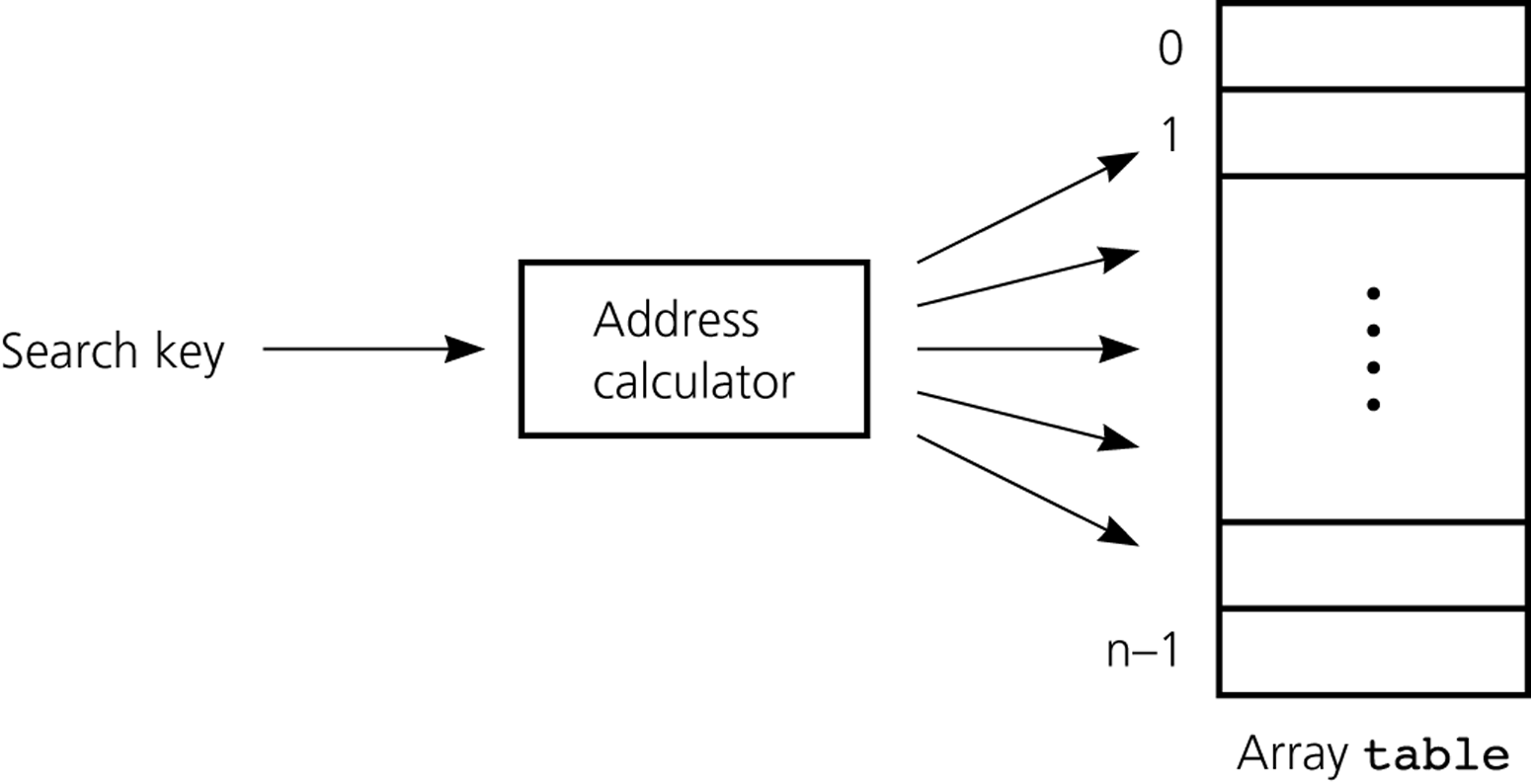 Hash Function
Spring 2015
CS202 - Fundamental Structures of Computer Science II
9
Hash Table
Hash Functions -- Selecting Digits
Select certain digits and combine to create the address. 

For example, suppose that we have 11-digit Turkish nationality ID’s
Define a hash function that selects the 2nd and 5th most significant digits
							h(033475678) = 37
							h(023455678) = 25
Define the table size as 100

Is this a good hash function?
No, since it does not place items uniformly.
Spring 2015
CS202 - Fundamental Structures of Computer Science II
10
Hash Functions -- Folding
Folding – selecting all digits and adding them.

For example, suppose previous nine-digit numbers
Define a hash function that selects all digits and adds them
	h(033475678) = 0 + 3 + 3 + 4 + 7 + 5 + 6 + 7 + 8 = 43
	h(023455678) = 0 + 2 + 3 + 4 + 5 + 5 + 6 + 7 + 8 = 40
Define the table size as 82

We can select a group of digits and add the digits in this group as well.
Spring 2015
CS202 - Fundamental Structures of Computer Science II
11
Hash Functions -- Modular Arithmetic
Modular arithmetic – provides a simple and effective hash function.
h(x) = x  mod  tableSize

The table size should be a prime number.
Why? Think about it. 

We will use modular arithmetic as our hash function in the rest of our discussions.
Spring 2015
CS202 - Fundamental Structures of Computer Science II
12
Why Primes?
Assume you hash the following with x mod 8:
64, 100, 128, 200, 300, 400, 500
64
128
200
400
100
300
500
Spring 2015
CS202 - Fundamental Structures of Computer Science II
13
Why Primes?
Now try it with x mod 7 
64, 100, 128, 200, 300, 400, 500
64
128
400
100
500
200
300
Spring 2015
CS202 - Fundamental Structures of Computer Science II
14
Rationale
If we are adding numbers a1, a2, a3 … a4 to a table of size m
All values will be hashed into multiples of 
			gcd(a1, a2, a3 … a4 ,m)

For example, if we are adding 64, 100, 128, 200, 300, 400, 500 to a table of size 8, all values will be hashed to 0 or 4
					gcd(64,100,128,200,300,400,500, 8) = 4

When m is a prime gcd(a1, a2, a3 … a4 ,m) = 1, all values will be hashed to anywhere
					gcd(64,100,128,200,300,400,500,7) = 1
	unless gcd(a1, a2, a3 … a4 ) = m, which is rare.
Spring 2015
CS202 - Fundamental Structures of Computer Science II
15
Collision Resolution
Collision resolution – two general approaches
Open Addressing
			Each entry holds one item
Chaining
			Each entry can hold more than item  
			(Buckets – hold certain number of items)
Table size is 101
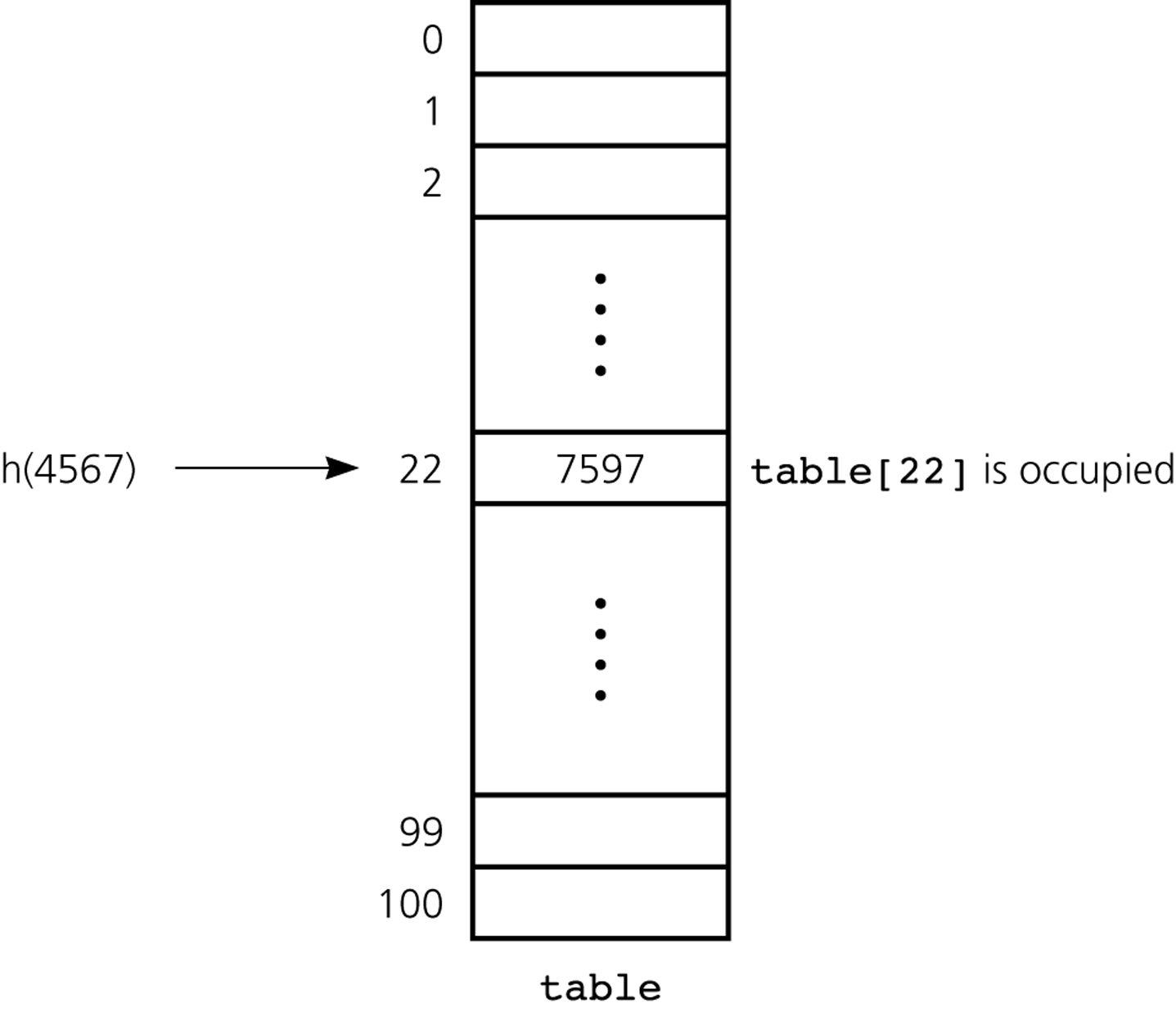 Spring 2015
CS202 - Fundamental Structures of Computer Science II
16
Open Addressing
Open addressing – probes for some other empty location when a collision occurs.

Probe sequence: sequence of examined locations. Different open-addressing schemes:
Linear Probing
Quadratic Probing
Double Hashing
Spring 2015
CS202 - Fundamental Structures of Computer Science II
17
Open Addressing -- Linear Probing
linear probing: search table sequentially starting from the original hash location.
Check next location, if location is occupied.
Wrap around from last to first table location
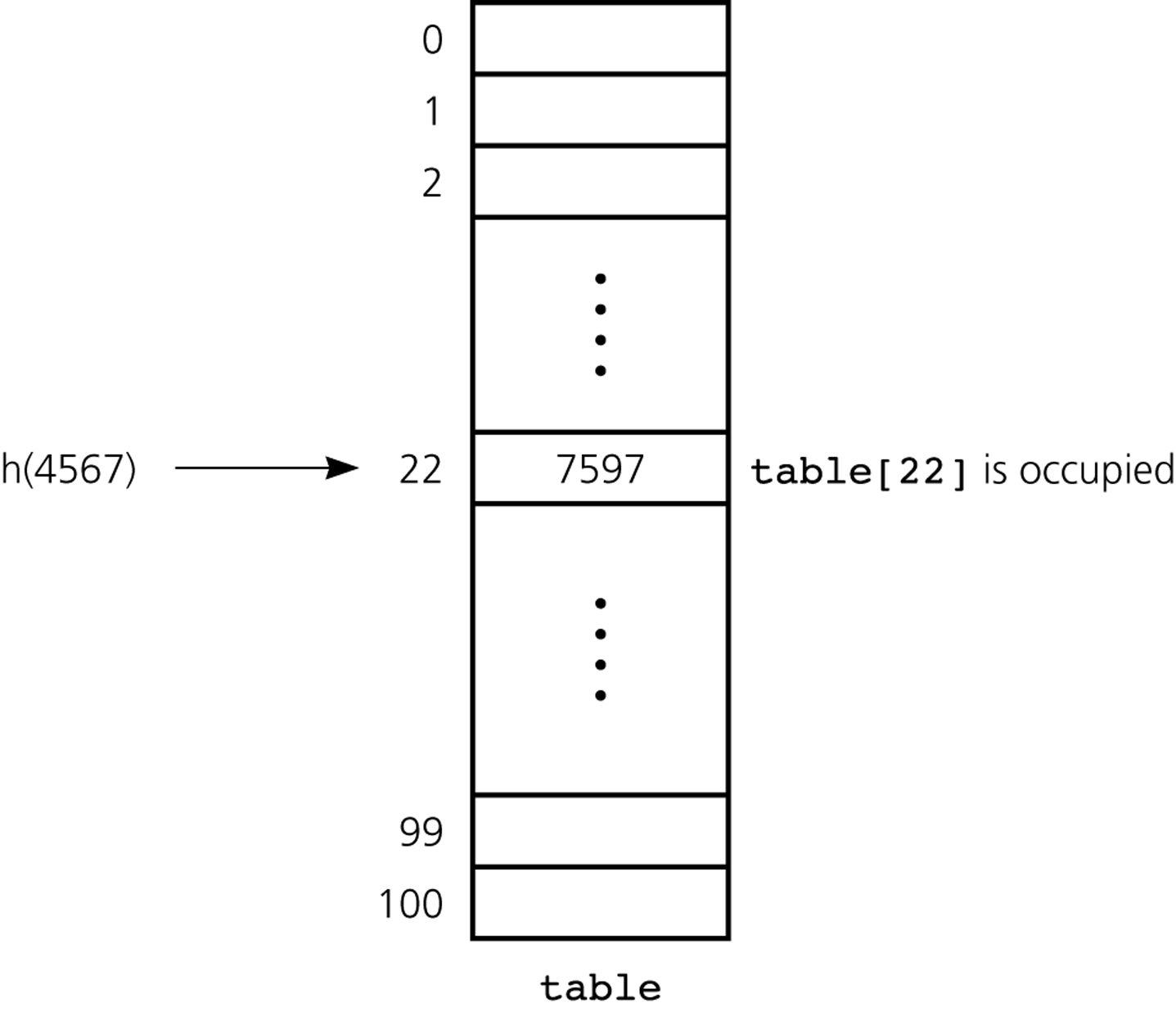 Spring 2015
CS202 - Fundamental Structures of Computer Science II
18
Linear Probing -- Example
Example:
Table Size is 11 (0..10)
Hash Function:  h(x) = x mod 11
Insert keys: 20, 30, 2, 13, 25, 24, 10, 9
20 mod 11 =  9
30 mod 11 = 8
2 mod 11 = 2
13 mod 11 = 2  2+1=3
25 mod 11 = 3  3+1=4
24 mod 11 = 2  2+1, 2+2, 2+3=5
10 mod 11 = 10
9 mod 11 = 9  9+1, 9+2 mod 11 =0
Spring 2015
CS202 - Fundamental Structures of Computer Science II
19
Linear Probing -- Clustering Problem
One of the problems with linear probing is that table items tend to cluster together in the hash table. 
i.e. table contains groups of consecutively occupied locations.

This phenomenon is called primary clustering.
Clusters can get close to one another, and merge into a larger cluster.
Thus, the one part of the table might be quite dense, even though another part has relatively few items.
Primary clustering causes long probe searches, and therefore, decreases the overall efficiency.
Spring 2015
CS202 - Fundamental Structures of Computer Science II
20
Open Addressing -- Quadratic Probing
Quadratic probing: almost eliminates clustering problem

Approach:
Start from the original hash location  i
If location is occupied, check locations i+12, i+22,
                            i+32, i+42 ...
Wrap around table, if necessary.
Spring 2015
CS202 - Fundamental Structures of Computer Science II
21
Quadratic Probing -- Example
Example:
Table Size is 11 (0..10)
Hash Function:  h(x) = x mod 11
Insert keys: 20, 30, 2, 13, 25, 24, 10, 9
20 mod 11 =  9
30 mod 11 = 8
2 mod 11 = 2
13 mod 11 = 2  2+12=3
25 mod 11 = 3  3+12=4
24 mod 11 = 2  2+12, 2+22=6
10 mod 11 = 10
9 mod 11 = 9  9+12, 9+22 mod 11, 
			9+32 mod 11 =7
Spring 2015
CS202 - Fundamental Structures of Computer Science II
22
Open Addressing -- Double Hashing
Double hashing also reduces clustering.
Idea: increment using a second hash function h2. Should satisfy:
	h2(key) 0
	h2h1
Probes following locations until it finds an unoccupied place
	h1(key)
h1(key) + h2(key)
h1(key) + 2*h2(key),
...
Spring 2015
CS202 - Fundamental Structures of Computer Science II
23
Double Hashing -- Example
Example:
Table Size is 11 (0..10)
Hash Function:  
				h1(x) = x mod 11
				h2(x) = 7 – (x mod 7)
Insert keys: 58, 14, 91
58 mod 11 =  3
14 mod 11 = 3  3+7=10
91 mod 11 = 3  3+7, 3+2*7 mod 11=6
Spring 2015
CS202 - Fundamental Structures of Computer Science II
24
Open Addressing -- Retrieval & Deletion
Retrieving an item with a given key:
(same as insertion): probe the locations until we find the desired item or we reach to an empty location.

Deletions in open addressing cause complications
We CANNOT simply delete an item from the hash table because this new empty (a deleted) location causes to stop prematurely (incorrectly) indicating a failure during a retrieval.
Solution: We have to have three kinds of locations in a hash table: Occupied, Empty, Deleted.
A deleted location will be treated as an occupied location during retrieval.
Spring 2015
CS202 - Fundamental Structures of Computer Science II
25
Separate Chaining
Another way to resolve collisions is to change the structure of the hash table.
In open-addressing, each location holds only one item.
Idea 1: each location is itself an array called bucket
Store items that are hashed into same location in this array.
Problem: What will be the size of the bucket?
Idea 2: each location is itself a linked list. Known as separate-chaining.
Each entry (of the hash table) is a pointer to a linked list (the chain) of the items that the hash function has mapped into that location.
Spring 2015
CS202 - Fundamental Structures of Computer Science II
26
Separate Chaining
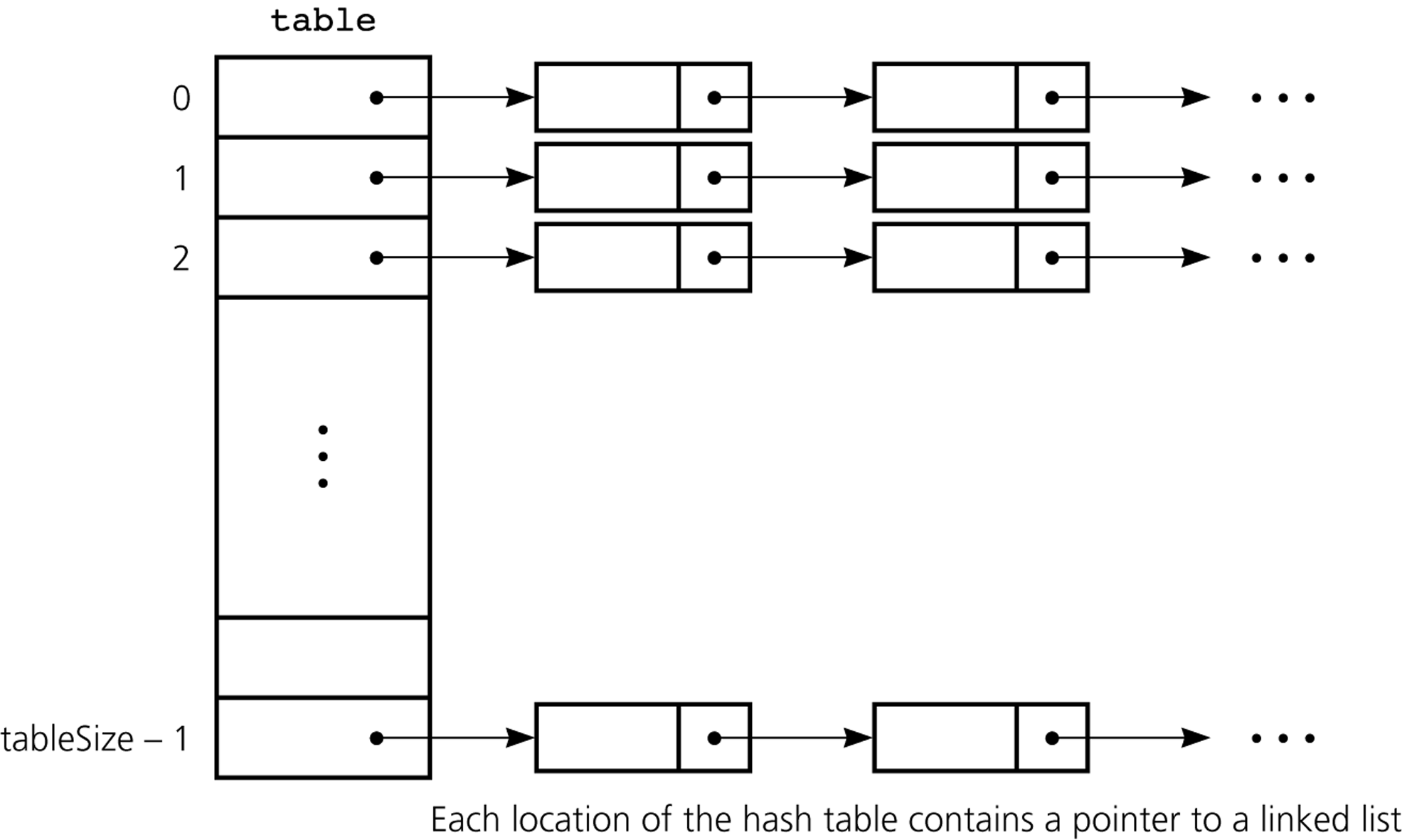 Spring 2015
CS202 - Fundamental Structures of Computer Science II
27
Hashing Analysis
Spring 2015
CS202 - Fundamental Structures of Computer Science II
28
Hashing -- Analysis
An analysis of the average-case efficiency of hashing involves the load factor :
= (current number of items) / tableSize
 measures how full a hash table is.
Hash table should not be too loaded if we want to get better performance from hashing.
In average case analyses, we assume that the hash function uniformly distributes keys in the hash table.
Unsuccessful searches generally require more time than successful searches.
Spring 2015
CS202 - Fundamental Structures of Computer Science II
29
Separate Chaining -- Analysis
Separate Chaining – approximate average number of comparisons (probes) that a search requires :
for a successful search
for an unsuccessful search
It is the most efficient collision resolution scheme.
But it requires more storage (needs storage for pointers).
It easily performs the deletion operation. Deletion is more difficult in open-addressing.
Spring 2015
CS202 - Fundamental Structures of Computer Science II
30
Linear Probing -- Analysis
Linear Probing – approximate average number of comparisons (probes) that a search requires :
for a successful search
for an unsuccessful search
Insert and search cost depend on length of cluster.
Average length of cluster =  = N / M.
Worst case:  all keys hash to the same cluster.
Spring 2015
CS202 - Fundamental Structures of Computer Science II
31
Linear Probing -- Analysis
Linear Probing – approximate average number of comparisons (probes) that a search requires :
for a successful search
for an unsuccessful search
As load factor increases, number of collisions increases, causing increased search times.
To maintain efficiency, it is important to prevent the hash table from filling up.
Spring 2015
CS202 - Fundamental Structures of Computer Science II
32
Linear Probing -- Analysis
Example: Find the average number of probes for a successful
search and an unsuccessful search for this hash table? Use the
following hash function: h(x) = x mod 11

Successful Search: Try 20, 30, 2, 13, 25, 24, 10, 9
20: 9                        30: 8                     2: 2                   13: 2,3       
25: 3, 4                    24: 2, 3, 4, 5      10: 10                  9: 9, 10, 0
Avg. no of probes = (1+1+1+2+2+4+1+3)/8 = 1.9

Unsuccessful Search: Try 0, 1, 35, 3, 4, 5, 6, 7, 8, 9, 32
0: 0,1                  1:1                           35: 2, 3, 4, 5, 6
3: 3, 4, 5, 6        4: 4, 5, 6                    5: 5, 6
6:6                      7: 7                            8: 8, 9, 10, 0, 1
9: 9, 10, 0, 13   2: 10,0,1
Avg. no of probes =(2+1+5+4+3+2+1+1+5+4+3)/11 = 2.8
Spring 2015
CS202 - Fundamental Structures of Computer Science II
33
Quadratic Probing & Double Hashing -- Analysis
The approximate average number of comparisons (probes)  that a search requires is given as follows:
for a successful search
for an unsuccessful search
On average, both methods require fewer comparisons than linear probing.
Spring 2015
CS202 - Fundamental Structures of Computer Science II
34
The relative efficiency offour collision-resolution methods
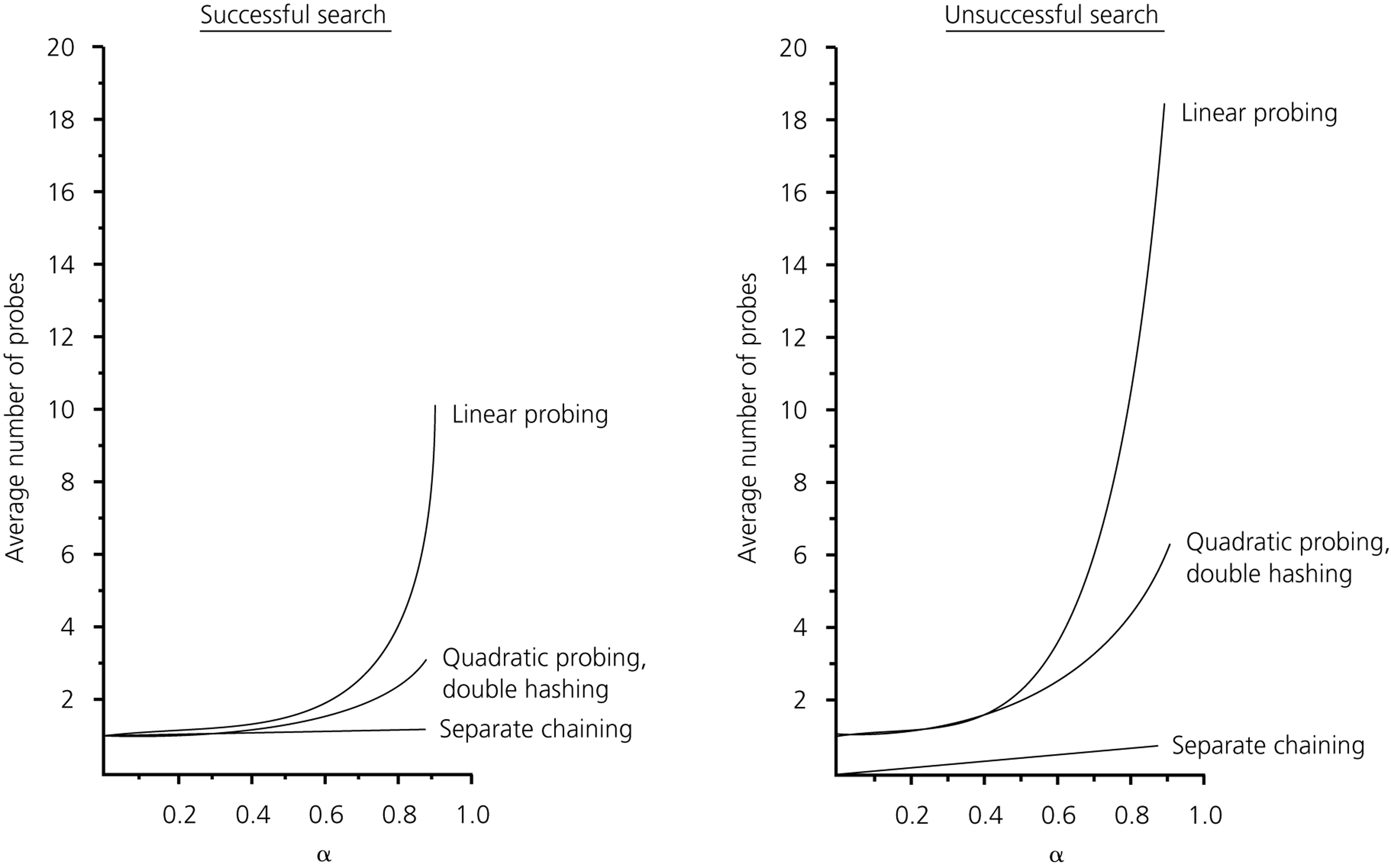 Spring 2015
CS202 - Fundamental Structures of Computer Science II
35
What Constitutes a Good Hash Function
A hash function should be easy and fast to compute.

A hash function should scatter the data evenly throughout the hash table.
How well does the hash function scatter random data?
How well does the hash function scatter non-random data?

Two general principles :
The hash function should use entire key in the calculation.
If a hash function uses modulo arithmetic, the table size should be prime.
Spring 2015
CS202 - Fundamental Structures of Computer Science II
36
Example: Hash Functions for Strings
Spring 2015
CS202 - Fundamental Structures of Computer Science II
37
Hash Function 1
Add up the ASCII values of all  characters of the key.
int hash(const string &key, int tableSize)
{
	int hasVal = 0; 
	
	for (int i = 0; i < key.length(); i++)
		hashVal += key[i]; 
	return hashVal % tableSize; 
}
Simple to implement and fast.
However, if the table size is large, the function does not distribute the keys well.
e.g. Table size =10000, key length <= 8, the hash function can assume values only between 0 and 1016
Spring 2015
CS202 - Fundamental Structures of Computer Science II
38
Hash Function 2
Examine only the first 3 characters of the key.
int hash (const string &key, int tableSize)
{
	return (key[0]+27 * key[1] + 729*key[2]) % tableSize; 	
}
In theory, 26 * 26 * 26 = 17576 different words can be generated. However, English is not random, only  2851 different combinations are possible. 
Thus, this function although easily computable, is also not appropriate if the hash table is reasonably large.
Spring 2015
CS202 - Fundamental Structures of Computer Science II
39
Hash Function 3
int hash (const string &key, int tableSize)
{
   int hashVal = 0; 
	
   for (int i = 0; i < key.length(); i++)
	hashVal = 37 * hashVal + key[i]; 
   hashVal %=tableSize; 
   if (hashVal < 0)   /* in case overflows occurs */
	hashVal += tableSize; 

   return hashVal; 		
};
Spring 2015
CS202 - Fundamental Structures of Computer Science II
40
Hash function for strings:
key[i]
108
105
98
key
a
l
i
i
0    1   2
KeySize = 3;
hash(“ali”) = (105 * 1  +  108*37  +   98*372) % 10,007 = 8172
0
hashfunction
1
2
“ali”
……
8172
ali
……
10,006 (TableSize)
Spring 2015
CS202 - Fundamental Structures of Computer Science II
41
Hash Table versus Search Trees
In most of the operations, the hash table performs better than search trees.

However, traversing the data in the hash table in a sorted order is very difficult.
For similar operations, the hash table will not be good choice (e.g., finding all the items in a certain range).
Spring 2015
CS202 - Fundamental Structures of Computer Science II
42
Performance
With either chaining or open addressing:
 Search - O(1) expected, O(n) worst case
 Insert - O(1) expected, O(n) worst case
 Delete - O(1) expected, O(n) worst case
 Min, Max and Predecessor, Successor - O(n+m) expected and worst case
Pragmatically, a hash table is often the best data structure to maintain a dictionary/table. However, the worst-case time is unpredictable.
The best worst-case bounds come from balanced binary trees.
Spring 2015
CS202 - Fundamental Structures of Computer Science II
43
Other applications of hash tables
To implement Table ADT, Dictionary ADT
Compilers
Spelling checkers
Games
Substring Pattern Matching
Searching
Document comparison
Spring 2015
CS202 - Fundamental Structures of Computer Science II
44
Applications of Hashing
Compilers use hash tables to implement the symbol table (a data structure to keep track of declared variables).
Game programs use hash tables to keep track of positions it has encountered (transposition table)
 Online spelling checkers.
Spring 2015
CS202 - Fundamental Structures of Computer Science II
45
Substring Pattern Matching
Input: A text string t and a pattern string p.
Problem: Does t contain the pattern p as a substring, and if so where?
e.g: Is Bilkent in the news?
Brute Force: search for the presence of pattern string p in text t overlays the pattern string at every position in the text.  O(mn)              (m: size of pattern, n: size of text)
Via Hashing: compute a given hash function on both the pattern string p and the m-character substring starting from the ith position of t.  O(n)
Spring 2015
CS202 - Fundamental Structures of Computer Science II
46
Slide by Steven Skiena
Hashing, Hashing, and Hashing
Udi Manber says that the three most important algorithms at Yahoo are hashing, hashing, and hashing.
Hashing has a variety of clever applications beyond just speeding up search, by giving you a short but distinctive representation of a larger document.
Spring 2015
CS202 - Fundamental Structures of Computer Science II
47
Slide by Steven Skiena
Document Comparison
Is this new document different from the rest in a large database? – Hash the new document, and compare it to the hash codes of database.

How can I convince you that a file isn’t changed? – Check if the cryptographic hash code of the file you give me today is the same as that of the original. Any changes to the file will change the hash code.
Spring 2015
CS202 - Fundamental Structures of Computer Science II
48
Slide by Steven Skiena